Программа перехода школы в эффективны режим работы
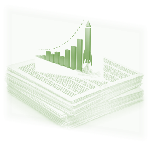 III

Э
Т
А
П
Муниципальное общеобразовательное учреждение Маймерская основная общеобразовательная школа
Актуальность разработки программыСведения об организации (контингент, количественный и качественный состав преподавателей
Школа функционирует в неблагоприятных социальных условиях, , показывает невысокие образовательные результаты. Находится в 15 км от города Углич.
Обучающихся на начало учебного года – 21 человек. Многодетных – 3,  опекаемых – 1 человек, инвалидов – 1 человек, дети с ОВЗ 4 человека.
 Средняя наполняемость классов 3 человека. Режим работы – пятидневная рабочая неделя, занятия проводятся в 1 смену.
Педагогический коллектив школы составляет 4 основных педагога и 4 педагога совместителя. Все педагоги проживают в г. Углич. Средний возраст – 39 лет. Среди педагогов есть творчески работающие педагоги, педагоги, у которых сложился традиционный подход к преподаванию и молодые специалисты.
1. Результаты ОГЭ
2. Образовательные результаты учащихся
[Speaker Notes: успешность]
Основания для разработки программы
Профессиональные компетентности педагогов
На основе результатов тестирования метапредметных компетенций
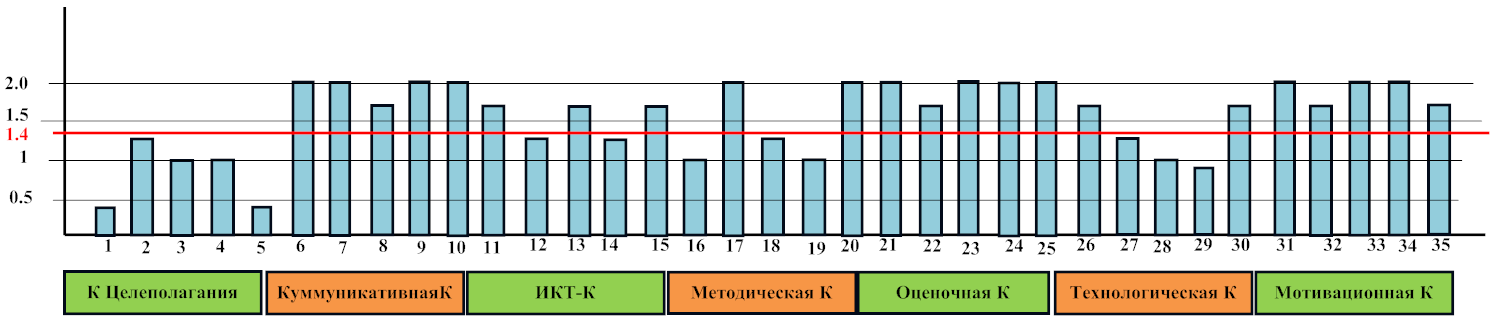 Показатель дефицита – 1,4 и ниже.
Профессиональная компетентность учителей
Выводы из анализа «Западающие» зоны
К Целеполагания
1 вопрос – Способность обобщать задачи в конкретную цель.
3 вопрос – Способность формулировать цели на языке «наблюдаемых учебных действий».
4 вопрос – Способность декомпозировать, детализировать учебные цели.
5 вопрос – Умение отбирать методы и приемы диагностики и прогнозирования для постановки целей профессионального развития.
ИКТ-К
12 вопрос – Владение программой работы с презентационной графикой, умением работать с изображениями.
15 вопрос – Владение правилами цитирования, оформления информационных ресурсов.
Методическая компетенция
16 вопрос – Умение разрабатывать программу и инструментарий изучения рынка образовательных услуг.
19 вопрос – Владение современным подходом к организации инновационной деятельности. 
20 вопрос – Владение методами анализа и выяснения причин снижения результативности участия обучающихся в конкурсных мероприятиях.
[Speaker Notes: Дефицит ,категория]
Профессиональная компетентность учителей
Оценочная К
23 вопрос – Понимание, что возможности и потребности у разных детей разные, 
поэтому и контрольно-измерительные материалы не могут быть одни и те же для всех.
Технологическая компетенция
27 вопрос – Умение применять технологию саморазвития личности
28 вопрос – Знание сути технологии проблемного обучения.
29 вопрос – Умение применять игровые технологии.
30 вопрос – Умение применять технологию портфолио.
«Западающие» зоны в деятельности школы»
Низкая внутренняя мотивация значительной части участников образовательного процесса.
Нет полноценной поддержки от родительской общественности, частично проявляется снижение активности и заинтересованности в участии жизни школы.
Насыщенность урочной и внеурочной деятельности, потенциально возможные перегрузки учащихся.
Не все педагоги школы готовы морально к изменению подходов к обучению.
Дефицит педагогических кадров, высокая нагрузка учителей предметников. Нехватка времени на самообразование и качественную подготовку к урокам.
Наличие классов комплектов.
Старение состава педагогического коллектива.
Цель программы:  улучшение  качества образовательных результатов обучающихся за счёт повышения уровня мотивации к обучению
Приоритеты:
1. Повышение качества образовательных результатов обучающихся
2. Повышение уровня профессиональных компетентностей  педагогов
3. Эффективное взаимодействие всех участников образовательного процесса
Приоритет  1Повышение качества образовательных результатов обучающихся.
 Цель приоритета: Повышение образовательных результатов  учащихся (ОГЭ, ВПР, олимпиады)
 Задачи:
 1. Улучшение качества знаний по  русскому языку и математике ОГЭ.
2.  Улучшение качества знаний по  русскому языку и математике ВПР.
3. Увеличить количество учащихся прошедших на МЭ ВсОШ.
План .1. Использование школьной инфраструктуры для индивидуального обучения .
 2.Увеличение количества различных предметных кружков, элективных курсов, факультативов в соответствии с запросами учащихся и их родителями .
3.Организация проектной и исследовательской деятельности на уроках и во внеурочной деятельности. Проведение ежегодной школьной научной конференции. 
Результаты:1. Качество знаний по русскому языку и математике до 4,3 баллов (ОГЭ).
2. Качество знаний по русскому языку и математике до 30% (ВПР) .
3. Увеличение количества учащихся  на 10%, прошедших на МЭ ВсОШ.
Приоритет  2 . Повышение уровня профессиональных компетентностей  педагогов .
Задачи:  1.Создать условия, обеспечивающие положительную динамику качества образовательных результатов (участие в олимпиадах, ВПР)
2.Улучшить работу по обмену педагогическим опытом, касающуюся актуальных 
вопросов образования .
3.Мотивировать педагогов на участие в инновационной деятельности 
План : Диагностика профессиональных компетентностей педагогов, изучение их запросов, трудностей для осуществления данной программы. 
 Организовать обучение по освоению и внедрению технологий через создание личных сайтов, творческие группы, проведение открытых уроков, мастер-классы, работу на МО, педсоветах, сетевое взаимодействие и др. Прохождение курсов повышения квалификации, участие в вебинарах, семинарах, дистанционных конференциях. Организовать работу творческих групп на МО и педсоветах по актуальным вопросам с подведением итогов. 
Результат:
1Сформирован и работает ПОС
 2.ИППРП до 100%
 3.Доля педагогов, повысивших свою квалификацию, 100%
 4.Охват обучением 100% педагогов 
5.Доля педагогов, вовлеченных в организацию и проведение муниципальных семинаров и конференции. ,до 100%
ЦЕЛЕВЫЕ ПОКАЗАТЕЛИ ПРОГРАММЫ.
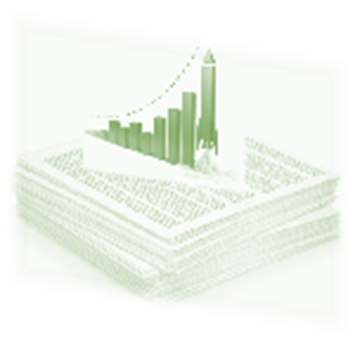 Слаженная совместная работа всех участников образовательного процесса в комплексе
 приведут к ожидаемому результату - переходу школы, работающей в эффективном 
режиме функционирования и развития.